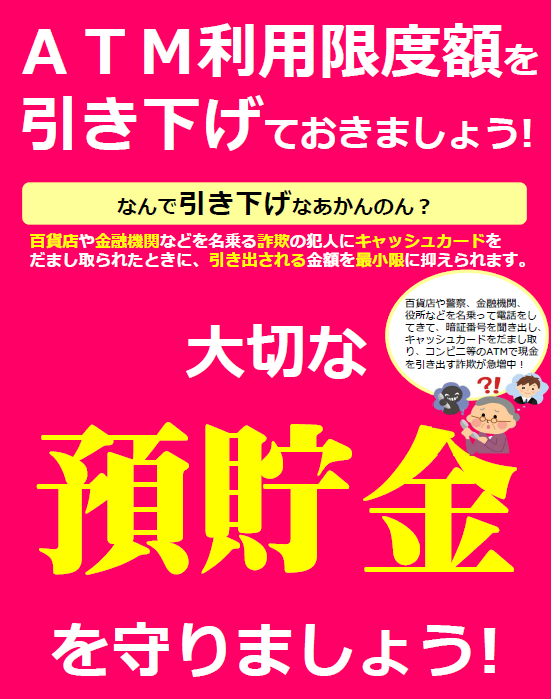 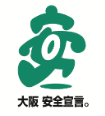 安まち通信
第３回　特殊詐欺対策検討部会の開催
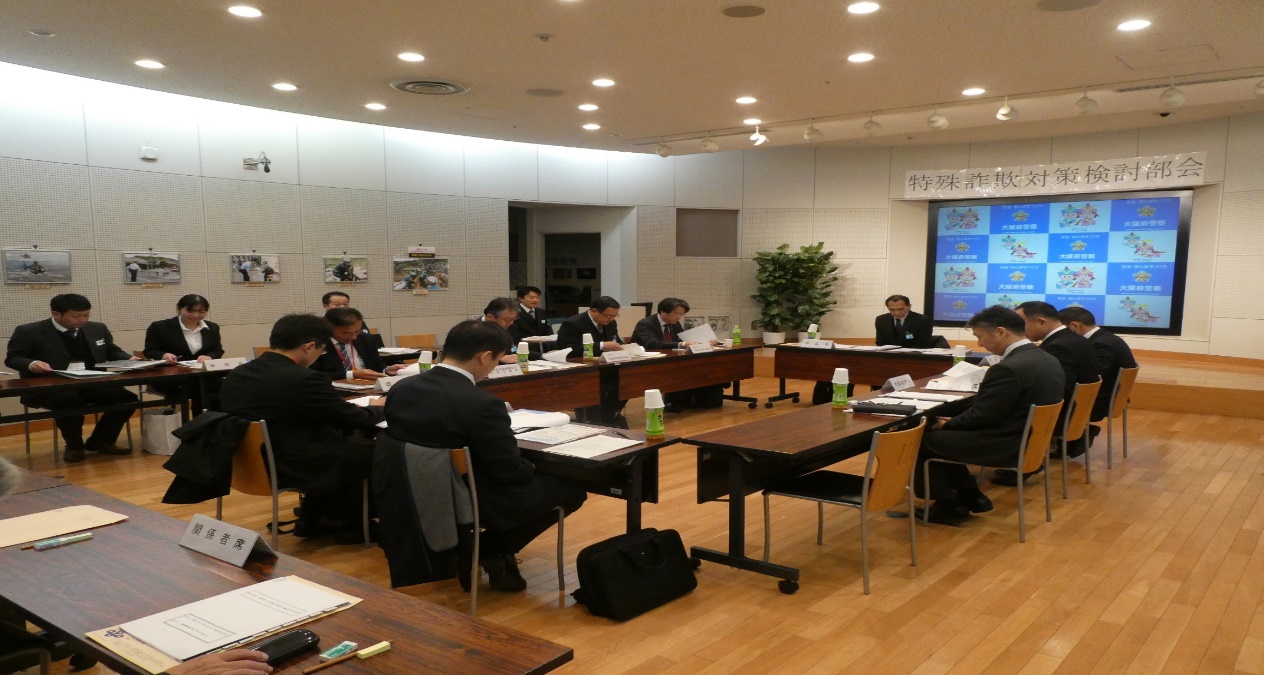 本年1２月１３日、特殊詐欺の危機的な被害状況を踏まえ、臨時の｢第３回特殊詐欺対策
検討部会」を開催しました。
　各部会員で、特殊詐欺被害防止のため、次のような提案について、検討しました。
特殊詐欺緊急対策について
【キャッチフレーズの更なる活用】

○　特殊詐欺対策検討部会で
　決定したキャッチフレーズを更に
　活用し、府民の方々に周知して
　いく。
○　現在、駅の構内放送や広報
　誌への掲載等、各関係団体、
　各企業様のご協力をいただいて
　います。
【安まちメールの登録推奨】
【民間緊急警戒】

○　犯罪の発生情報を知らせる
　安まちメールに登録していただ
　きたい。
○　安まちメールの登録地周辺
　で、特殊詐欺にかかるアポ電
　等の情報が入った際、不審な
　人物を見かけたら、警察に
　通報してください。
【ATM利用限度額の引き下げ】
　
○　現在、被害者がキャッシュ
　 カードをだまし取られて、ATM
　 から犯人に現金を引き出され
　 てしまう手口が多発している。
○　高齢者と接する機会に、ATM
　利用限度額引き下げを広報・
　周知してほしい。
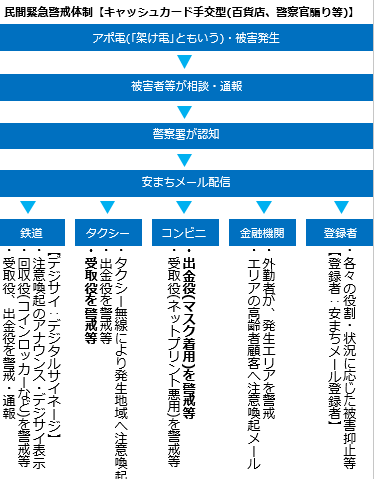 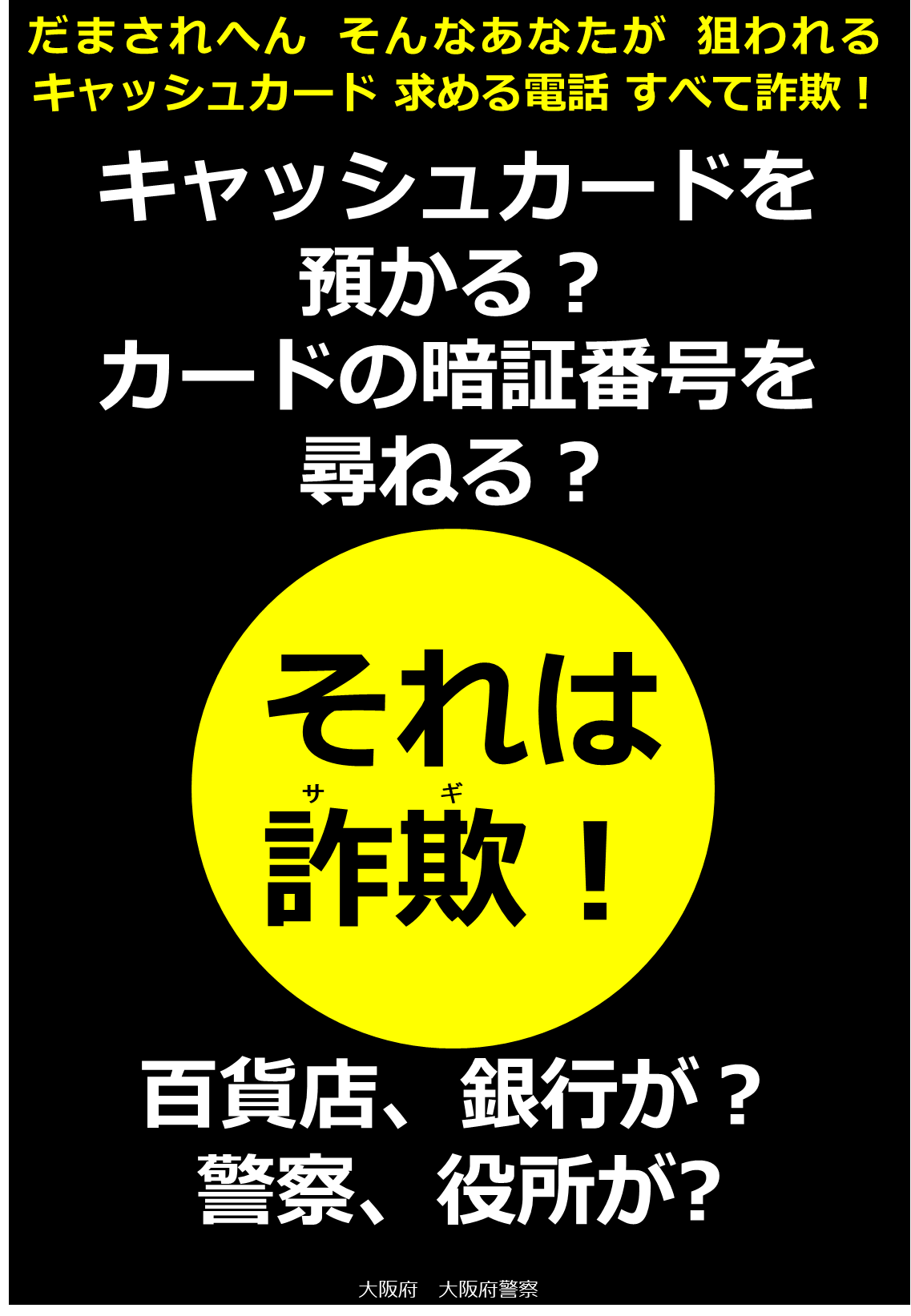 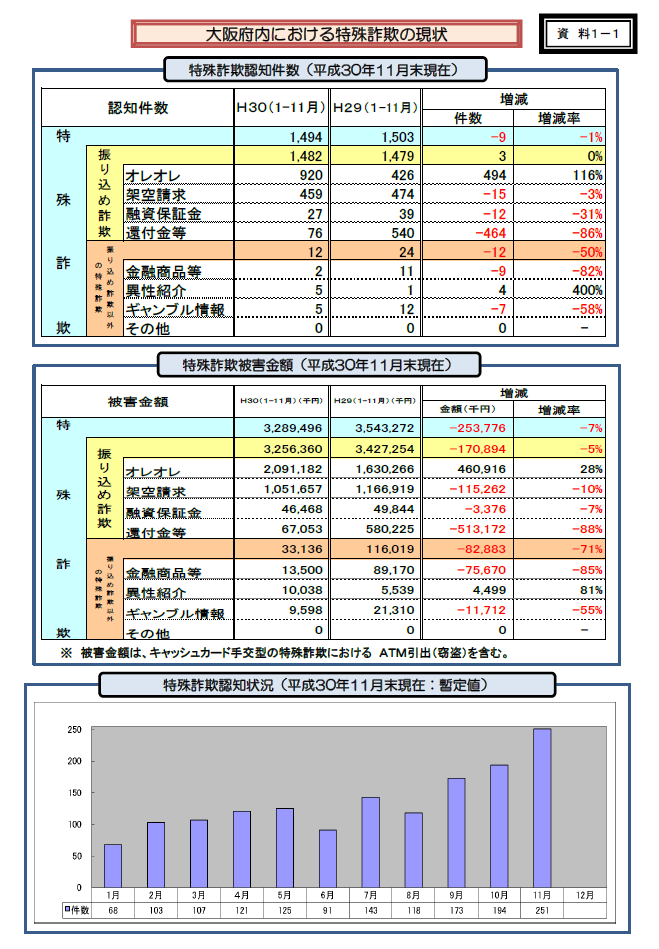